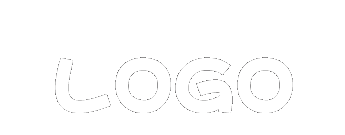 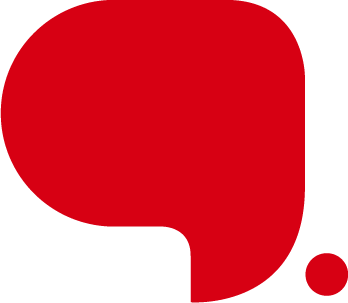 POWER POINT
志向和热爱是伟大行为的双翼
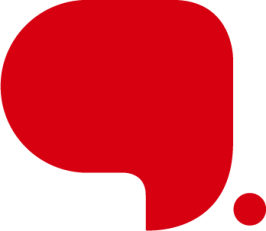 目录
01
单击此处添加您的标题
单击此处添加您的标题
单击此处添加您的标题
单击此处添加您的标题
02
ADD UP  YOUR  TEXT HERE
ADD UP  YOUR  TEXT HERE
ADD UP  YOUR  TEXT HERE
ADD UP  YOUR  TEXT HERE
03
04
01
单击此处添加标题
单击此处添加文本单击此处添加文本

单击此处添加文本单击此处添加文本

单击此处添加文本单击此处添加文本
单击添加您的标题
单击添加您的标题
单击此处添加文本单击此处添加文本单击此处添加文本

单击此处添加文本单击此处添加文本单击此处添加文本

单击此处添加文本单击此处添加文本单击此处添加文本

单击此处添加文本单击此处添加文本单击此处添加文本
单击添加您的标题
呆萌怪大叔致力于简洁，动感的PPT模板。好模板，自己会说话。请在此处填入你需要的内容。请在此处填入你需要的内容。请在此处填入你需要的内容。请在此处填入你需要的内容。请在此处填入你需要的内容。请在此处填入你需要的内容。呆萌怪大叔致力于简洁，动感的PPT模板。好模板，自己会说话。请在此处填入你需要的内容。请在此处填入你需要的内容。请在此处填入你需要的内容。请在此处填入你需要的内容。请在此处填入你需要的内容。请在此处填入你需要的内容。
单击添加您的标题
添加标题
添加标题
添加标题
添加标题
单击添加您的标题
呆萌怪大叔致力于简洁，动感的PPT模板。好模板，自己会说话。请在此处填入你需要的内容。请在此处填入你需要的内容。
         请在此处填入你需要的内容。
单击添加您的标题
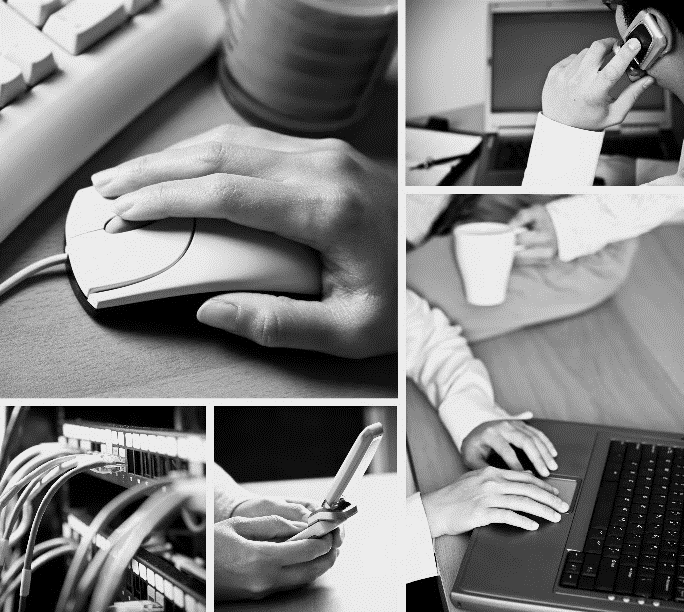 呆萌怪大叔致力于简洁，动感的PPT模板。好模板，自己会说话。请在此处填入你需要的内容。
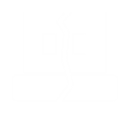 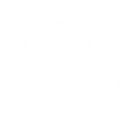 呆萌怪大叔致力于简洁，动感的PPT模板。好模板，自己会说话。请在此处填入你需要的内容。
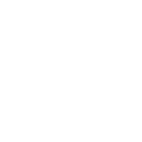 呆萌怪大叔致力于简洁，动感的PPT模板。好模板，自己会说话。请在此处填入你需要的内容。
02
单击此处添加标题
单击此处添加文本单击此处添加文本

单击此处添加文本单击此处添加文本

单击此处添加文本单击此处添加文本
单击添加您的标题
1
2
4
3
单击此处添加文本
单击此处添加文本
单击此处添加文本
单击此处添加文本
单击此处添加文本
单击此处添加文本
单击此处添加文本
单击此处添加文本
单击此处添加文本
单击此处添加文本
单击此处添加文本
单击此处添加文本
添加标题
添加标题
添加标题
添加标题
单击添加您的标题
您的标题
您的标题
您的标题
您的标题
单击此处添加文本单击此处添加文本
单击此处添加文本单击此处添加文本
单击此处添加文本单击此处添加文本
单击此处添加文本单击此处添加文本
单击此处添加文本单击此处添加文本
单击此处添加文本单击此处添加文本
单击此处添加文本单击此处添加文本
单击此处添加文本单击此处添加文本
33%
54%
47%
78%
单击添加您的标题
呆萌怪大叔致力于简洁，动感的PPT模板。好模板，自己会说话。请在此处填入你需要的内容。
添加您的标题
呆萌怪大叔致力于简洁，动感的PPT模板。好模板，自己会说话。请在此处填入你需要的内容。
呆萌怪大叔致力于简洁，动感的PPT模板。好模板，自己会说话。请在此处填入你需要的内容。
呆萌怪大叔致力于简洁，动感的PPT模板。好模板，自己会说话。请在此处填入你需要的内容。
单击添加您的标题
呆萌怪大叔致力于简洁，动感的PPT模板。好模板，自己会说话。请在此处填入你需要的内容。请在此处填入你需要的内容。请在此处填入你需要的内容。
呆萌怪大叔致力于简洁，动感的PPT模板。好模板，自己会说话。请在此处填入你需要的内容。请在此处填入你需要的内容。请在此处填入你需要的内容。
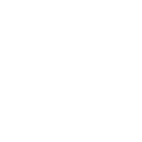 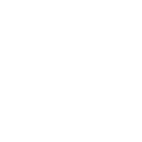 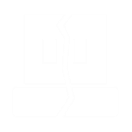 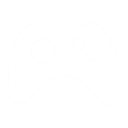 呆萌怪大叔致力于简洁，动感的PPT模板。好模板，自己会说话。请在此处填入你需要的内容。请在此处填入你需要的内容。请在此处填入你需要的内容。
呆萌怪大叔致力于简洁，动感的PPT模板。好模板，自己会说话。请在此处填入你需要的内容。请在此处填入你需要的内容。请在此处填入你需要的内容。
03
单击此处添加标题
单击此处添加文本单击此处添加文本

单击此处添加文本单击此处添加文本

单击此处添加文本单击此处添加文本
单击添加您的标题
01
02
03
04
05
06
单击添加您的标题
单击添加您的标题
单击添加您的标题
单击添加您的标题
单击添加您的标题
单击添加您的标题
单击此处添加文本单击此处添加文本
单击此处添加文本单击此处添加文本
单击此处添加文本单击此处添加文本
单击此处添加文本单击此处添加文本
单击此处添加文本单击此处添加文本
单击此处添加文本单击此处添加文本
单击此处添加文本单击此处添加文本
单击此处添加文本单击此处添加文本
单击此处添加文本单击此处添加文本
单击此处添加文本单击此处添加文本
单击此处添加文本单击此处添加文本
单击此处添加文本单击此处添加文本
单击添加您的标题
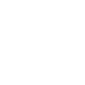 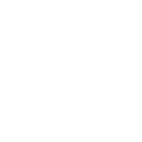 呆萌怪大叔致力于简洁，动感的PPT模板。好模板，自己会说话。请在此处填入你需要的内容。请在此处填入你需要的内容。请在此处填入你需要的内容。
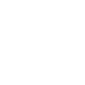 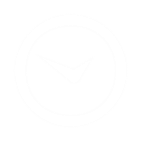 呆萌怪大叔致力于简洁，动感的PPT模板。好模板，自己会说话。请在此处填入你需要的内容。请在此处填入你需要的内容。请在此处填入你需要的内容。
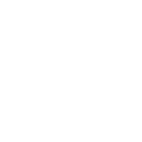 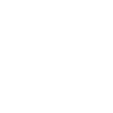 呆萌怪大叔致力于简洁，动感的PPT模板。好模板，自己会说话。请在此处填入你需要的内容。请在此处填入你需要的内容。请在此处填入你需要的内容。
单击添加您的标题
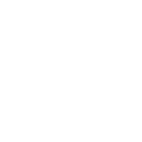 添加您的标题
呆萌怪大叔致力于简洁，动感的PPT模板。好模板，自己会说话。请在此处填入你需要的内容。请在此处填入你需要的内容。请在此处填入你需要的内容。请在此处填入你需要的内容。请在此处填入你需要的内容。请在此处填入你需要的内容。
单击添加您的标题
单击添加您的标题
单击添加您的标题
单击添加您的标题
呆萌怪大叔致力于简洁，动感的PPT模板。好模板，自己会说话。请在此处填入你需要的内容。请在此处填入你需要的内容。请在此处填入你需要的内容。
呆萌怪大叔致力于简洁，动感的PPT模板。好模板，自己会说话。请在此处填入你需要的内容。请在此处填入你需要的内容。请在此处填入你需要的内容。
呆萌怪大叔致力于简洁，动感的PPT模板。好模板，自己会说话。请在此处填入你需要的内容。请在此处填入你需要的内容。请在此处填入你需要的内容。
04
单击此处添加标题
单击此处添加文本单击此处添加文本

单击此处添加文本单击此处添加文本

单击此处添加文本单击此处添加文本
单击添加您的标题
单击添加您的标题
单击添加您的标题
单击添加您的标题
单击此处添加文本单击此处添加文本

单击此处添加文本单击此处添加文本

单击此处添加文本单击此处添加文本
单击此处添加文本单击此处添加文本

单击此处添加文本单击此处添加文本

单击此处添加文本单击此处添加文本
单击此处添加文本单击此处添加文本

单击此处添加文本单击此处添加文本

单击此处添加文本单击此处添加文本
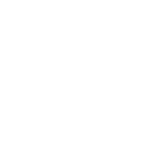 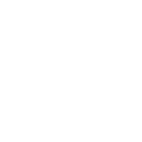 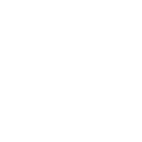 单击添加您的标题
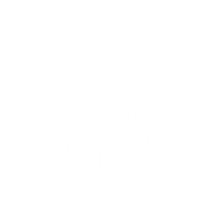 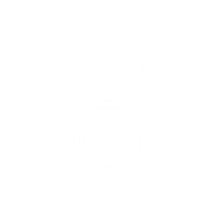 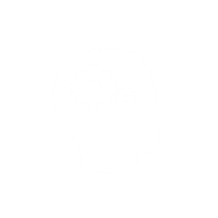 您的标题
您的标题
您的标题
呆萌怪大叔致力于简洁，动感的PPT模板。好模板，自己会说话。请在此处填入你需要的内容。请在此处填入你需要的内容。请在此处填入你需要的内容。
呆萌怪大叔致力于简洁，动感的PPT模板。好模板，自己会说话。请在此处填入你需要的内容。请在此处填入你需要的内容。请在此处填入你需要的内容。
呆萌怪大叔致力于简洁，动感的PPT模板。好模板，自己会说话。请在此处填入你需要的内容。请在此处填入你需要的内容。请在此处填入你需要的内容。
单击添加您的标题
单击输入您的标题文字
单击输入您的标题文字
单击输入您的标题文字
单击输入您的标题文字
请在此处填入你需要的内容。请在此处填入你需要的内容。请在此处填入你需要的内容。
请在此处填入你需要的内容。请在此处填入你需要的内容。请在此处填入你需要的内容。
请在此处填入你需要的内容。请在此处填入你需要的内容。请在此处填入你需要的内容。
请在此处填入你需要的内容。请在此处填入你需要的内容。请在此处填入你需要的内容。
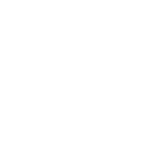 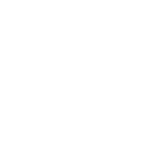 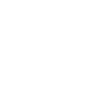 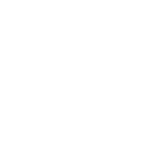 单击添加您的标题
01
04
03
02
添加您的标题
添加您的标题
添加您的标题
添加您的标题
呆萌怪大叔致力于简洁，动感的PPT模板。好模板，自己会说话。请在此处填入你需要的内容。请在此处填入你需要的内容。
呆萌怪大叔致力于简洁，动感的PPT模板。好模板，自己会说话。请在此处填入你需要的内容。请在此处填入你需要的内容。
呆萌怪大叔致力于简洁，动感的PPT模板。好模板，自己会说话。请在此处填入你需要的内容。请在此处填入你需要的内容。
呆萌怪大叔致力于简洁，动感的PPT模板。好模板，自己会说话。请在此处填入你需要的内容。请在此处填入你需要的内容。
此处添加标题内容
单击添加您的标题
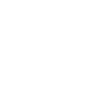 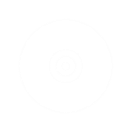 此处添加标题内容
呆萌怪大叔致力于简洁，动感的PPT模板。好模板，自己会说话。请在此处填入你需要的内容。
呆萌怪大叔致力于简洁，动感的PPT模板。好模板，自己会说话。请在此处填入你需要的内容。
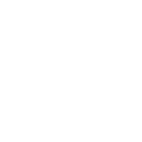 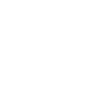 此处添加标题内容
此处添加标题内容
呆萌怪大叔致力于简洁，动感的PPT模板。好模板，自己会说话。请在此处填入你需要的内容。
呆萌怪大叔致力于简洁，动感的PPT模板。好模板，自己会说话。请在此处填入你需要的内容。
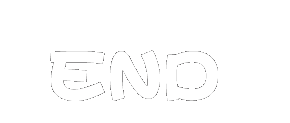 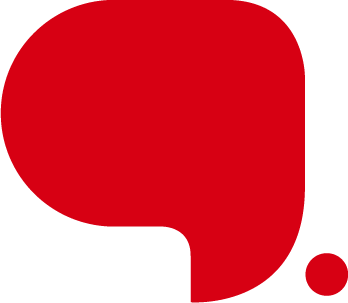 志向和热爱是伟大行为的双翼